Golden ratio 2016:
About the golden ratio









Loe Feijs
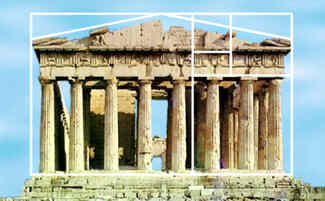 / Departement of Industrial Design
PAGE 1
12-2-2016
Golden ratio (and relatives)
ISO 216
Golden ratio
Plastic number
/ Departement of Industrial Design
PAGE 2
12-2-2016
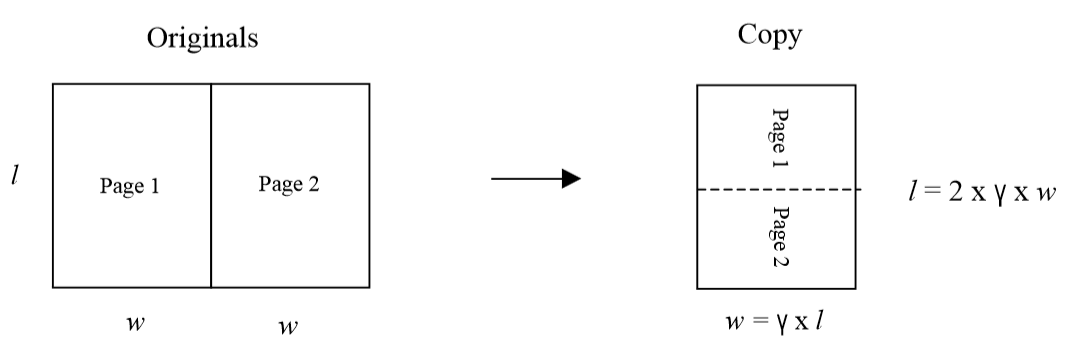 Width to length ratio of A4 paper, say γ (gamma)
Source: Ramakrishnan Menon, 
Square Root of 2: Irrational, Yes! Impractical, No!
http://pumas.jpl.nasa.gov/files/10_06_03_1.pdf
The Golden Ratio has a great impact on art, influencing artists' perspectives of a pleasant art piece. Have you ever wondered why Da Vinci's Mona Lisa looks so beautiful? Da Vinci, a sculpture, painter, inventor and a mathematician, was the first one who first called Phi the Golden Ratio. And scientifically, her face actually appears in a golden rectangle, which also makes her face appear more beautiful to human eyes. Also another masterpiece, the Last Supper, contains Golden Ratios. The French Impressionist painter George Seurat is famous by his new technique of drawing - Pointilism, he is said to have "attacked every canvas by the golden section."Mona Lisa
In art and architecture(hmm)
hmm
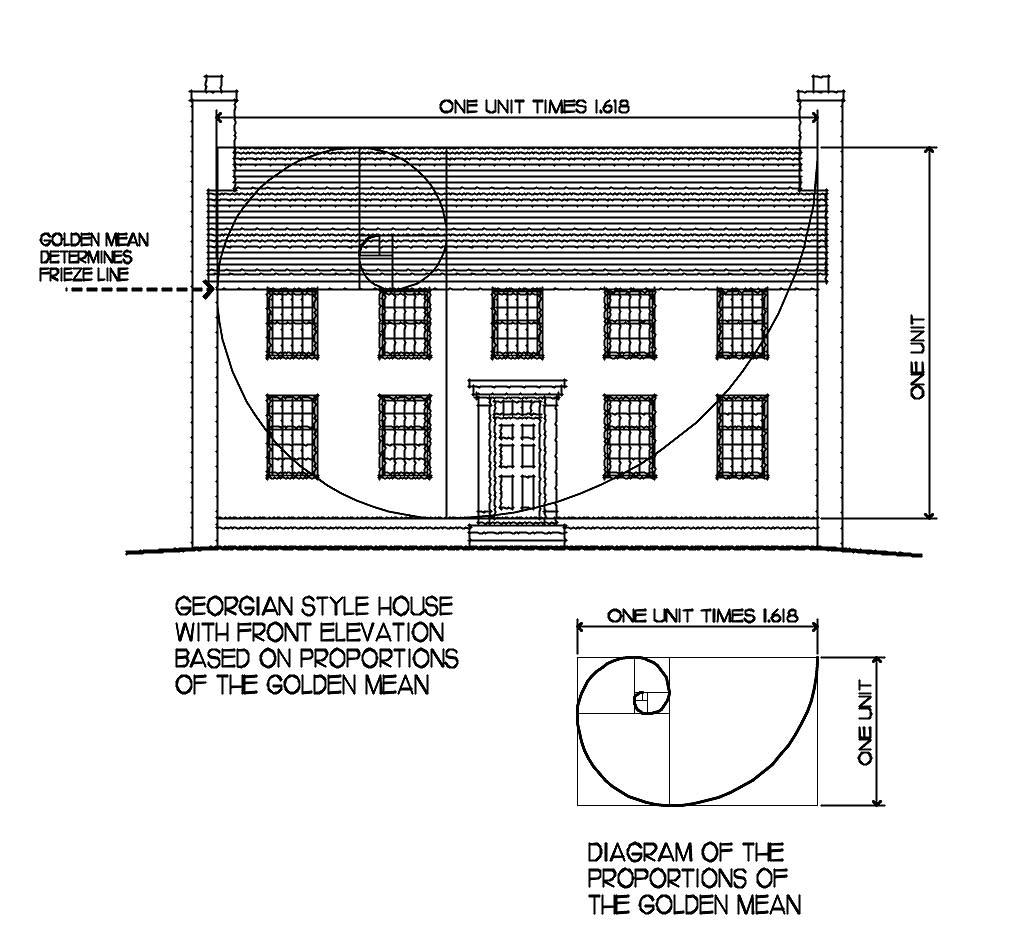 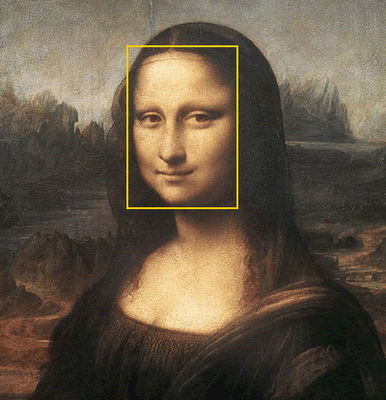 Source: kas06.blogspot.com/
/ Departement of Industrial Design
PAGE 4
12-2-2016
Source: www.designingyourperfecthouse.com/
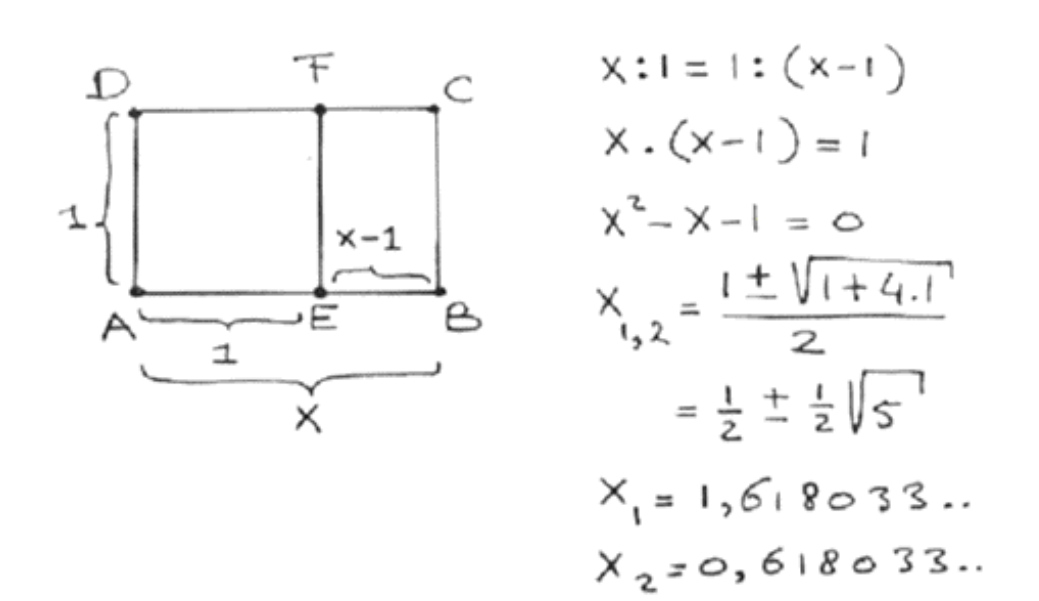 In engineering
R=1Ω
R=1Ω
etc.
R=1Ω
R=1Ω
1Ω ║ Z = 1/(1/1 + 1/Z)
1
= 1.6180339
Rtot =
1+
1
1+
1+ etc
/ Departement of Industrial Design
PAGE 6
12-2-2016
In design
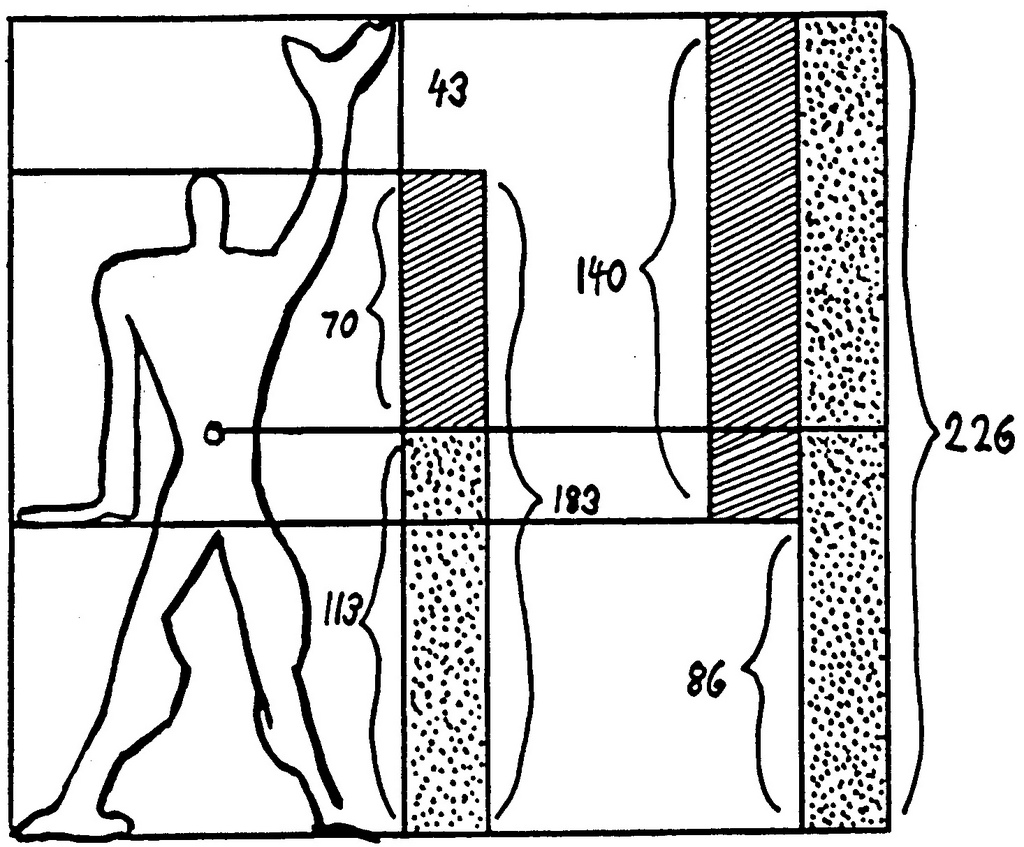 / Departement of Industrial Design
PAGE 7
12-2-2016
Source: Le Corbusier, Modulor (1948)
Golden ratio in software
dy
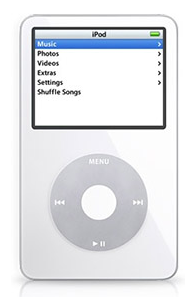 fractal drawing with rectangles
height and width related by golden ratio
repetition to create more smaller and smaller rectangles
dx
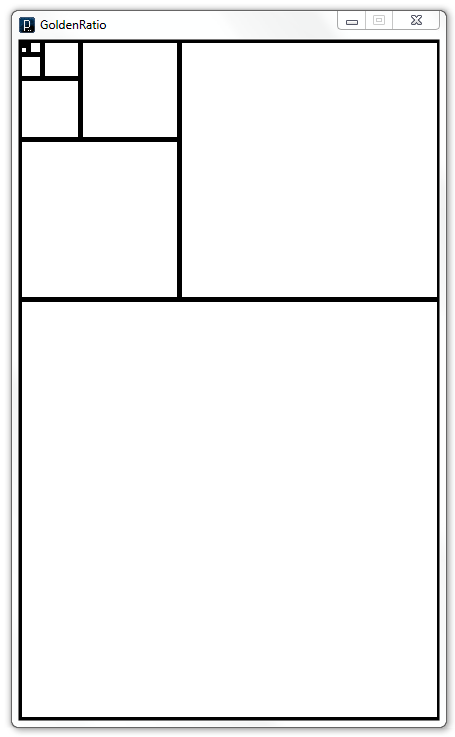 PAGE 8
12-2-2016
[Speaker Notes: The processing example shows two for loops (with internally declared variables!)
Note, in the second for loop in the example both I AND j are declared internal !]
Golden ratio in software
dy
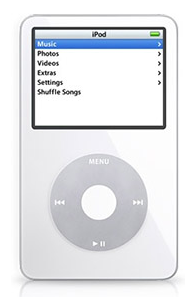 size(420,680);
float phi = 1.6181034;
float dx = 420;
float dy = dx * phi;
for (int i=0; i<12; i++){
    fill(random(255),random(255),random(255));
    strokeWeight(5);
    rect(0,0,dx,dy);
    float tmp = dx;
    dx = dy;
    dy = tmp;
    dx /= phi;
    dy /= phi;
}
dx
Oops…?
dx = dy;
dy = dx;
dx,dy
12-2-2016
PAGE 9
[Speaker Notes: The processing example shows two for loops (with internally declared variables!)
Note, in the second for loop in the example both I AND j are declared internal !]
Golden ratio in software
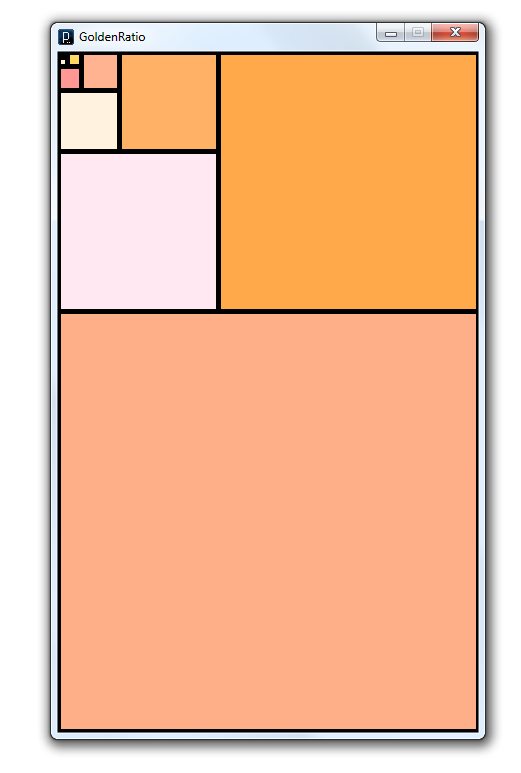 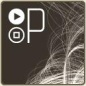 PAGE 10
12-2-2016
[Speaker Notes: The processing example shows two for loops (with internally declared variables!)
Note, in the second for loop in the example both I AND j are declared internal !]
Golden ratio in nature
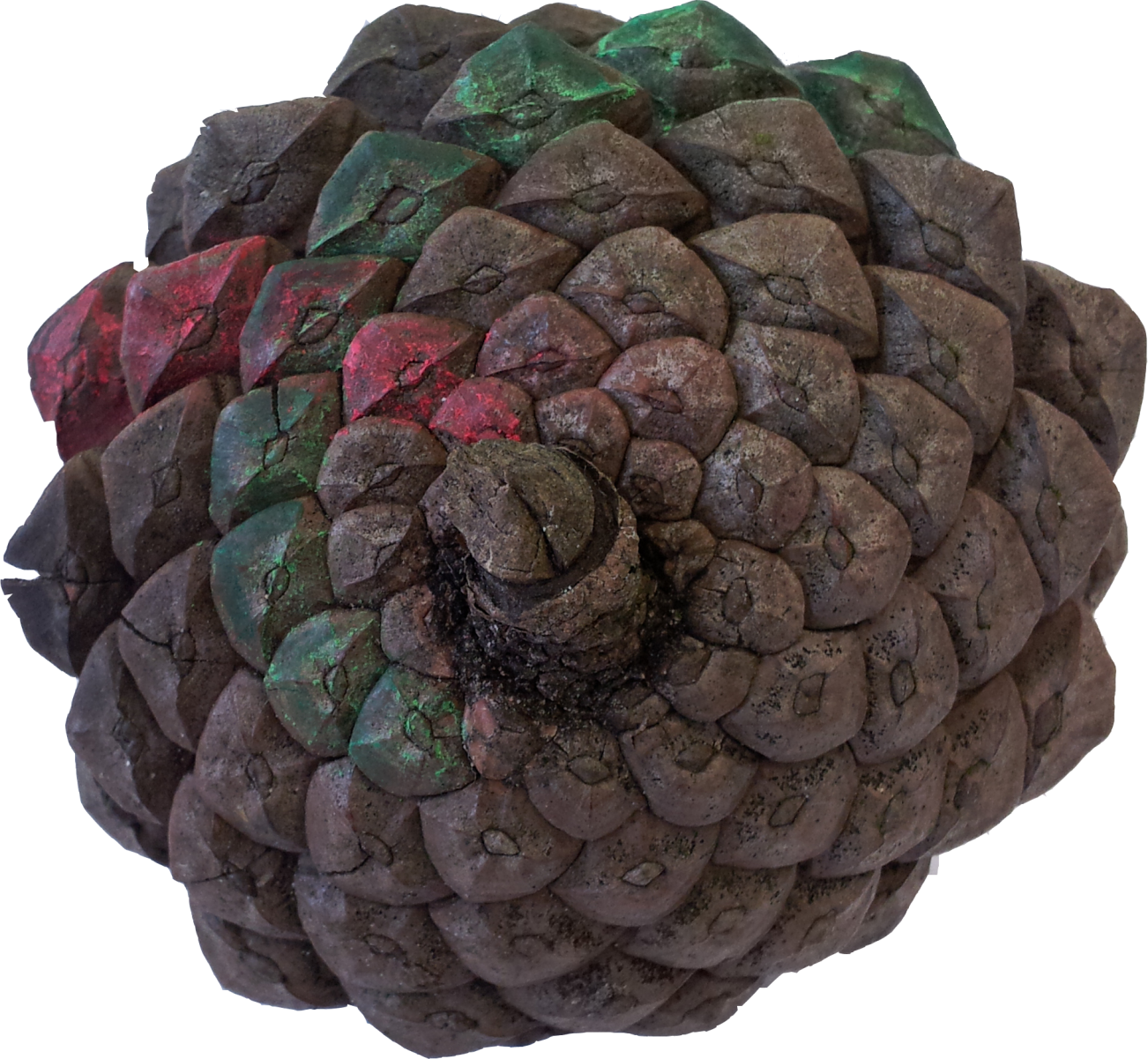 PAGE 11
12-2-2016
Photo: Peter Peters (2012)
[Speaker Notes: The processing example shows two for loops (with internally declared variables!)
Note, in the second for loop in the example both I AND j are declared internal !]
Golden ratio in nature
http://www.youtube.com/watch?v=ahXIMUkSXX0
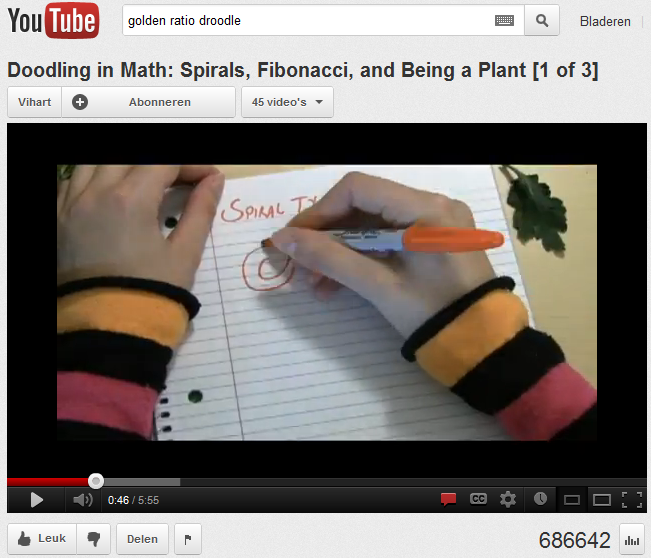 PAGE 12
12-2-2016
[Speaker Notes: The processing example shows two for loops (with internally declared variables!)
Note, in the second for loop in the example both I AND j are declared internal !]
Golden ratio in nature
Fibonacci numbers:
F1 = 1
F2 = 1
Fn = Fn-2 + Fn-1
1,1,2,3,5,8,13,21,34, 55, 89, 144, 233, 377, 610, 987, 1597, 2584, 4181,.. 
lim n→∞ Fn/Fn-1 = Φ
PAGE 13
12-2-2016
[Speaker Notes: The processing example shows two for loops (with internally declared variables!)
Note, in the second for loop in the example both I AND j are declared internal !]
Golden ratio in nature
Fibonacci numbers:
F1 = 1
F2 = 1
Fn = Fn-2 + Fn-1
1,1,2,3,5,8,13,21,34, 55, 89, 144, 233, 377, 610, 987, 1597, 2584, 4181,.. 
lim n→∞ Fn/Fn-1 = Φ
PAGE 14
12-2-2016
[Speaker Notes: The processing example shows two for loops (with internally declared variables!)
Note, in the second for loop in the example both I AND j are declared internal !]
Plastic number
Van der Laan: two objects belong to different types of size if quotient of their sizes is about 4/3 (plastic number), while they belong to  different orders of size if one object is about seven times larger than the other
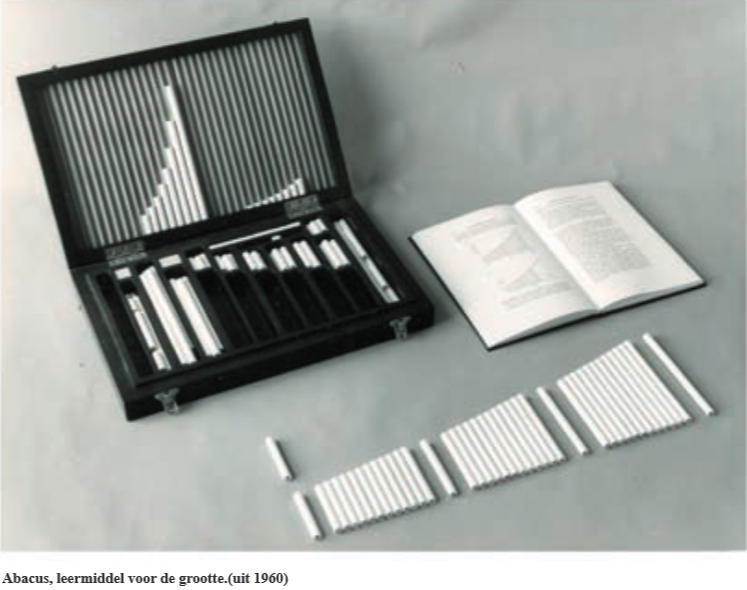 Source: http://www.jandejongstichting.nl/cahier_jandejonghuis
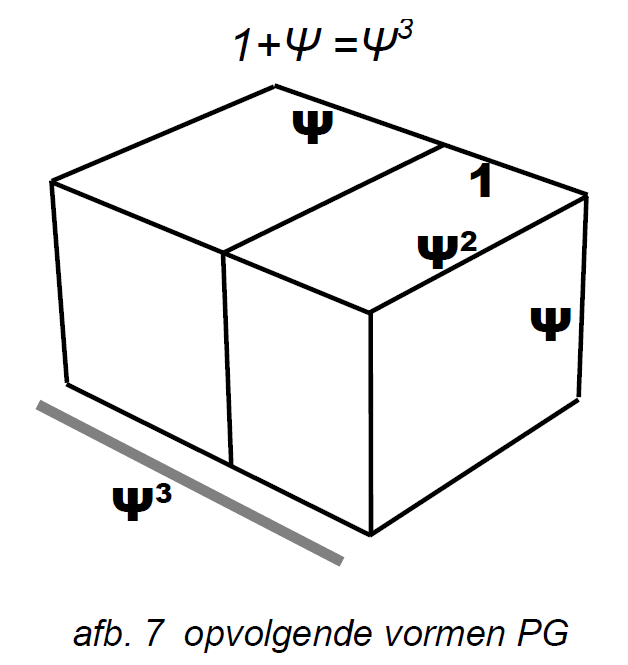 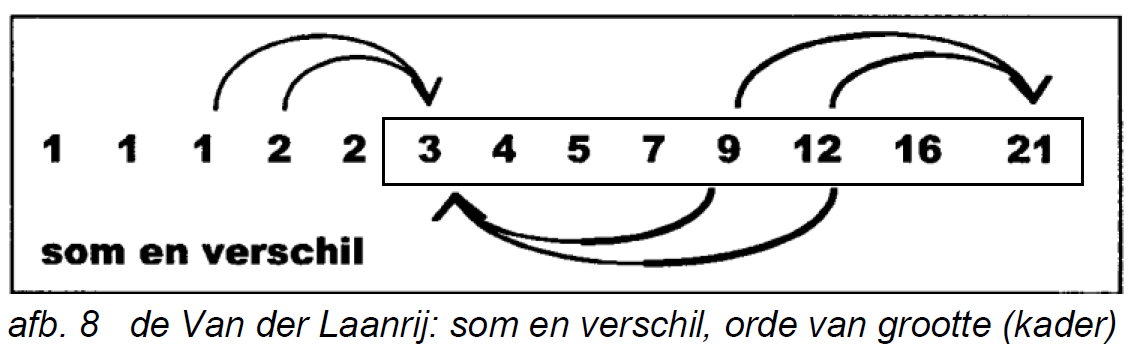 Luka Marohnić and  Tihana Strmečki. Plastic Number: Construction and Applications, Advanced Research in Scientific Areas 2012, pp. 1523-1528, arsa-conf.com/archive/?vid=1&aid=3&kid=60101-209&q=f1

Pouderoyen, B.J.M.M. Maatbeperking in het architectonisch ontwerp; visuele relevantie van maatsystemen als Gulden snede en Plastische Getal - Measure limitation in architectural design, Proefschrift TUD 2013. repository.tudelft.nl/view/ir/uuid%3Ad5feaa76-cbfa-4577-80c7-878ced973730/
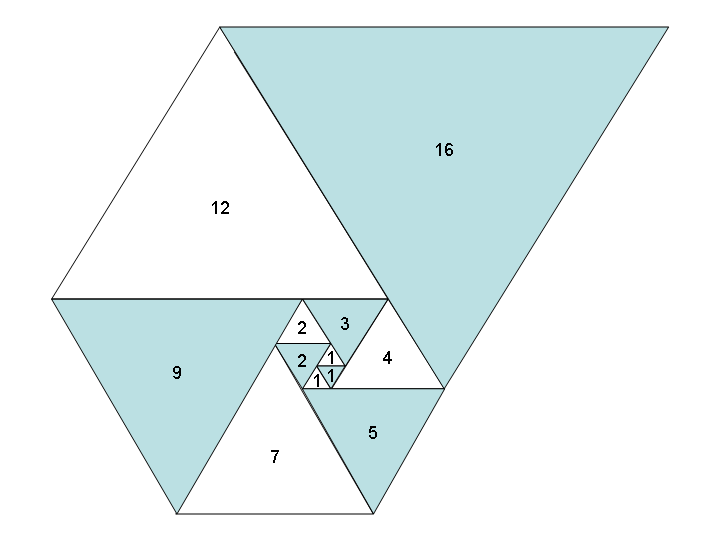 Spiral of equilateral triangles with side lengths which follow the Padovan sequence. Source: Gandalf61 Wikimedia
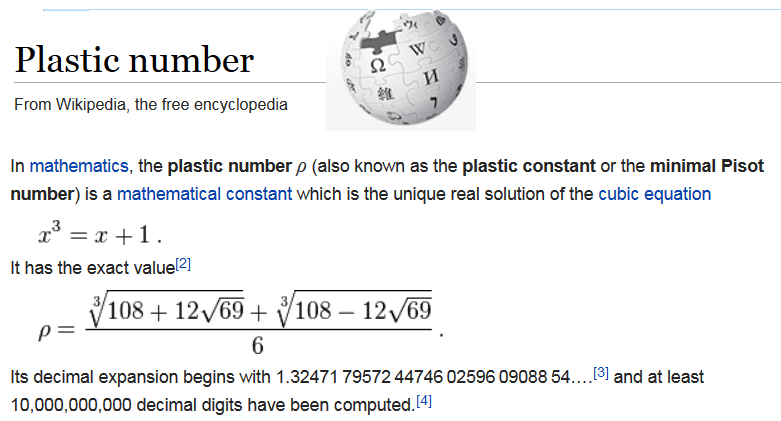 //Loe Feijs and TU/e, 2016
//Padovan sequence, related to plastic number

final int N = 25;
int pad[] = new int[N];

pad[0] = 1;
pad[1] = 1;
pad[2] = 1;

for (int i = 3; i < N; i++)
     pad[i] = pad[i-2] + pad[i-3];

print("Padovan numbers: ");  
for (int i=0; i < N; i++){
     print(pad[i]);
     print(", ");
}

println();
print("Successive ratios: ");  
for (int i=0; i < N-1; i++){
     float f = float(pad[i+1]) / float(pad[i]);
     print(nf(f,1,4));
     print(", ");
}
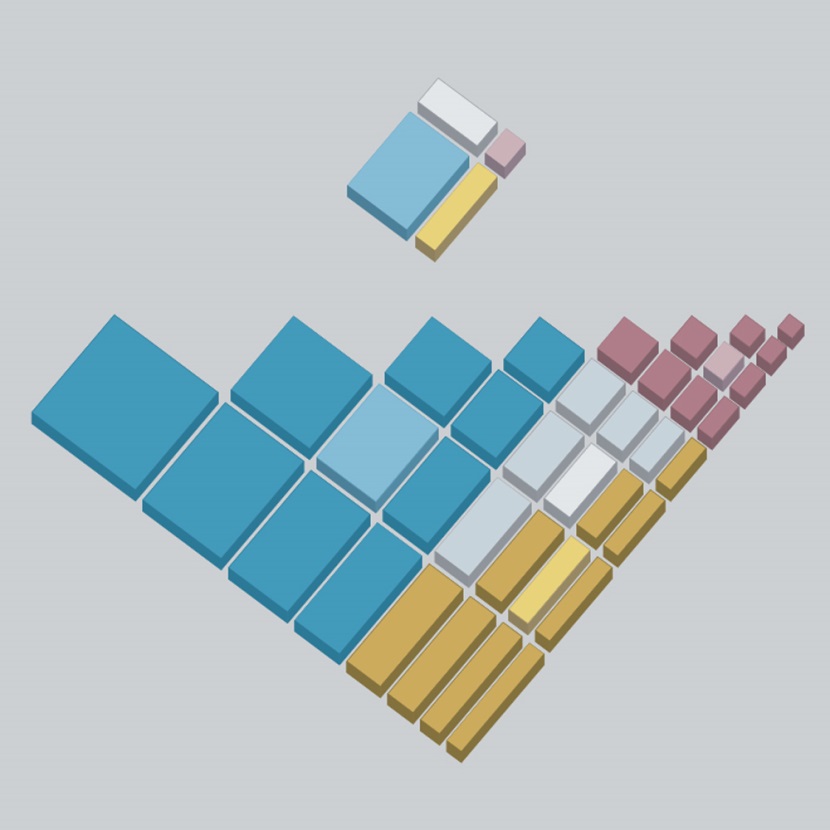 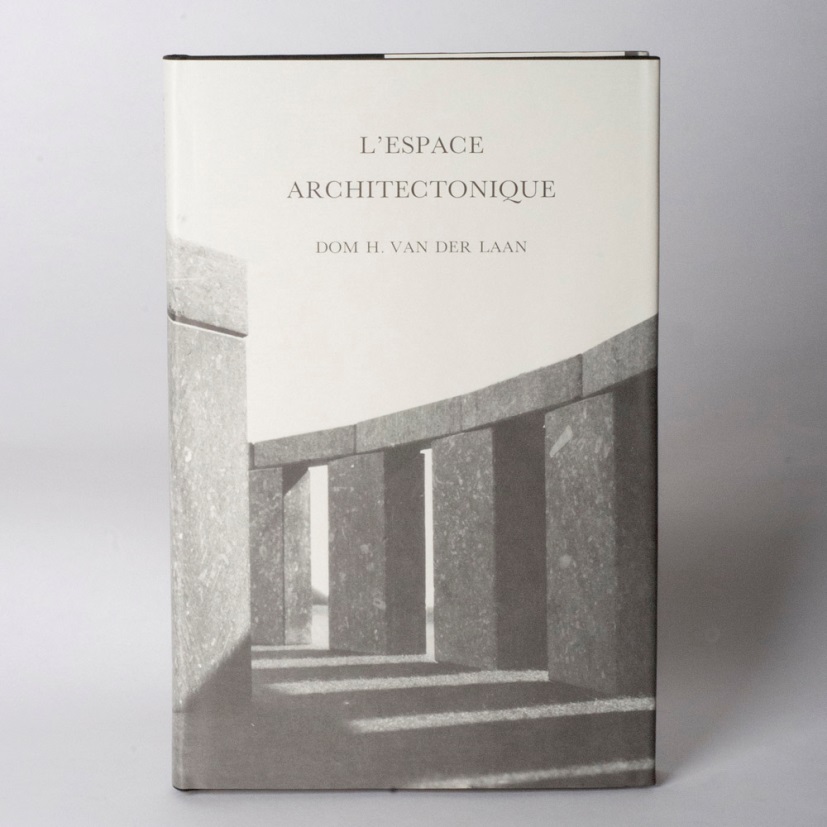 Source: van der Laan stichting, http://www.vanderlaanstichting.nl/pics/morphotheek%20vierkant%202.jpg
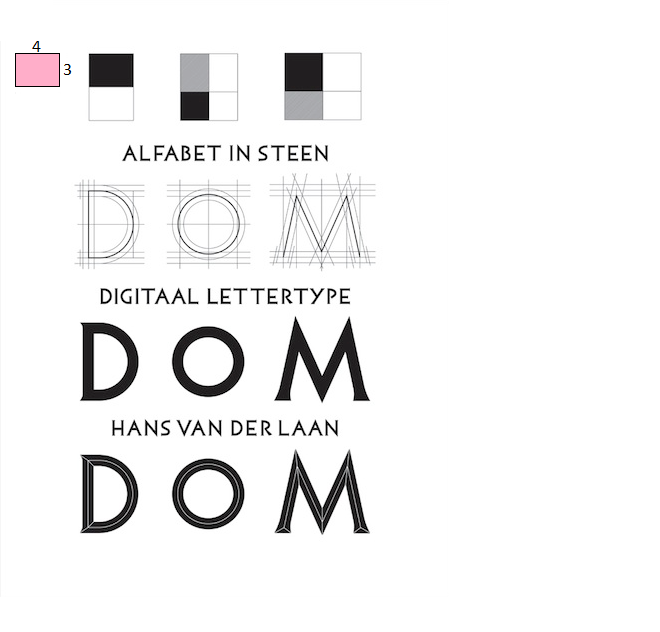 Source: van der Laan stichting, http://www.vanderlaanstichting.nl/pics/morphotheek%20vierkant%202.jpg
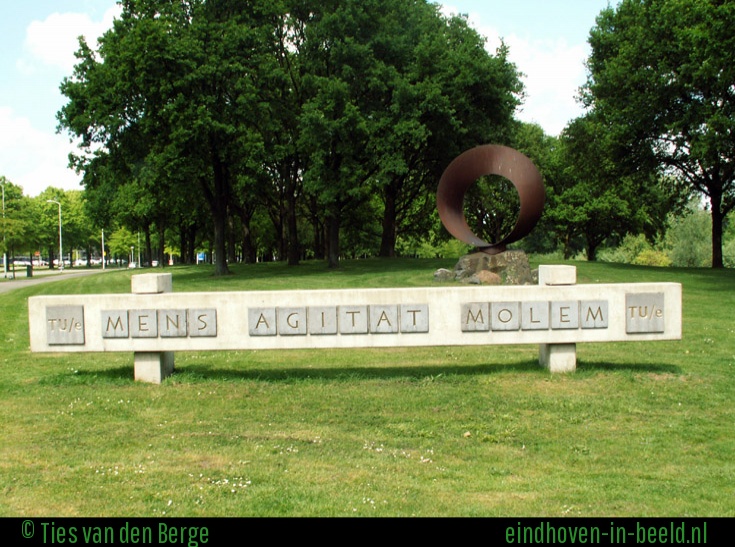 © Ties van de Berge
Exercises:
Find out more about Van der Laan
Generate the “morphotheek” in Processing
/ Departement of Industrial Design
PAGE 23
12-2-2016